Sección 3: 
Mitos y Desinformación
Mitos y Desinformaciónes Comunes
Los que se extienden actualmente, los que se anticipan a los futuros y las fuentes de información precisa
Vacunarse Durante el Embarazo
Se está difundiendo información incorrecta sobre las vacunas COVID-19 y el embarazo. 
Las vacunas COVID-19 son seguras y se recomiendan para las mujeres embarazadas y en período de lactancia, así como para las personas que desean tener un bebé en el futuro.
Para más información, visite: 
CDC | Vacunas contra el COVID-19 durante el embarazo y el periodo de lactancia 
CDC | Vacunas contra el COVID-19 para personas que desean tener un bebé
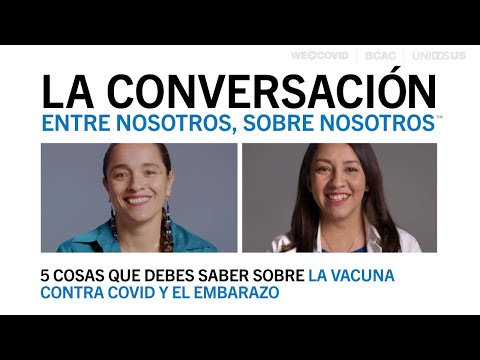 Mitos y Verdades
Hay muchos mitos e información incorrecta que impiden que las personas se sientan seguras al elegir la vacuna COVID-19.
Es importante destacar lo que los expertos en salud pública saben que es cierto.
En las próximas diapositivas escuchará a los expertos explicar algunos mitos y desinformaciones comunes.
La Verdad: las Personas que Amamantan deben Vacunarse
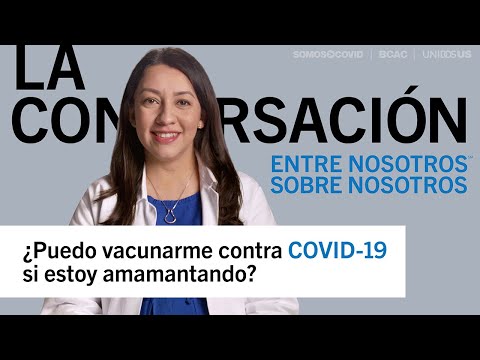 La Verdad: Las Vacunas No Cambian Su ADN
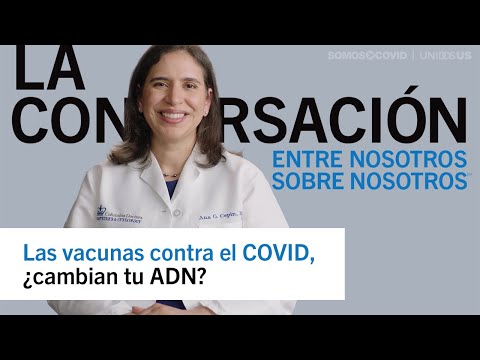 La Verdad: Las Vacunas No Causan COVID-19
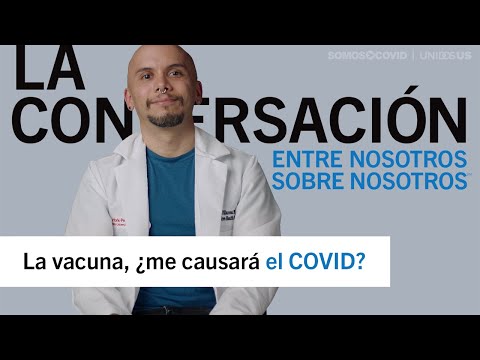 La Verdad: Las Vacunas No Contienen un Virus Vivo
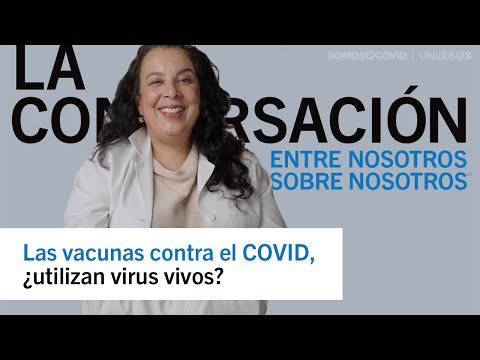 La Verdad: Se trata de su Salud
Sí, las empresas farmacéuticas son negocios que quieren ganar dinero.
Las empresas farmacéuticas también tienen la obligación ética de garantizar que las personas prosperen.
Estas empresas quieren estar aquí mucho tiempo y no quieren quebrar por sacar un medicamento o una vacuna que no funciona. 
Estas empresas tienen una reputación, y la gente invierte en ellas para asegurarse de que tenemos los medicamentos que necesitamos.
No van a sacar un medicamento o una vacuna que arruine su empresa, sólo para hacerse ricos.
Si sacaran algo que fuera dañino o mortal ahora mismo,                         arruinaría su empresa.
Fuente: Are the drug companies just trying to get rich? Joia Crear-Perry, MD (no disponible en Español)
Los Principales Mitos Desmentidos
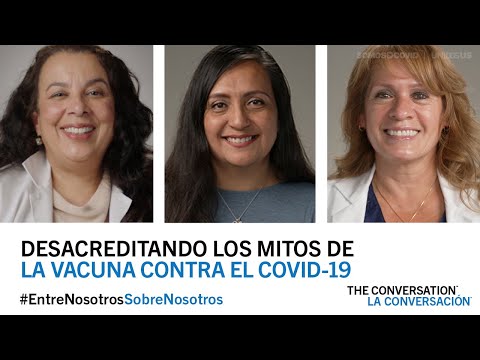 Mitos Desmentidos con Otras Fuentes
Para conocer más mitos y realidades sobre las vacunas COVID-19 visite: 
CDC | Mitos y datos sobre las vacunas contra el COVID-19
Cómo Detectar la Desinformación
Detectar la desinformación puede ser complicado, pero es una habilidad muy importante que hay que aprender.
Guía rápida para detectar la desinformación:  CÓMO DETECTAR LA DESINFORMACIÓN 
Esta fuente abarca 4 sencillos pasos: 
Compruebe la fuente
Compruebe la fecha
Comprobar los datos y el motivo
Utilice un sitio de comprobación de hechos si todavía                                      no está seguro
Fuentes de Información Precisa
Organizaciones Federales, Estatales, Locales y Nacionales en las que Confiamos
Federal
Centros para el Control y la Prevención de Enfermedades (CDC)
CDC | Enfermedad del coronavirus 2019 (COVID-19) 
Departamento de Salud y Servicios Humanos de los Estados Unidos (HHS)
HHS | Juntos Sí Podemos 
Oficina de Salud de las Minorías (HHS)  
       	OMH | Oficina de Salud de Minorías   
Administración de Alimentos y Medicamentos de los Estados Unidos (FDA)
FDA | Enfermedad del Coronavirus (COVID-19)  
Agencia Federal de Gestión de Emergencias (FEMA)
FEMA | Respuesta por Coronavirus (COVID-19)
Sistemas Estatales y Sanitarios
Departamento de Salud y Servicios Humanos de Nebraska (DHHS): NE-DHHS | Enfermedad Por Coronavirus (COVID-19)
CHI Health: CHI | Español Coronavirus (COVID-19) 
Los sistemas sanitarios son una fuente de información fiable, pero pueden no tener información disponible en Español.
Local
Departamentos Locales de Salud
Encuentre su departamento de salud local aquí: Nebraska Local Health Departments

Organizaciones Comunitarias Locales
Organizaciones Latinas/Hispanas
Centros de Salud Comunitarios
Buscar Centros de Salud aquí: Latinoac | Salud
Centro de Salud Midtown  (Norfolk, Madison, West Point)
Midtown Health Center | Español 
Centro Latino de las Tierras Medias
https://www.latinocenter.org/es/pagina-principal/ 
Organizaciones Comunitarias
El Centro De Las Américas (Lincoln)
https://elcentrone.org 
Centro Hispano (Columbus)
https://www.centrohispanos.com/
Otras Organizaciones
Organización Mundial de la Salud (OMS/WHO)
WHO | Brote de Enfermedad por Coronavirus (COVID-19) 
Ad Council
COVIDCollaborativo  
Health Action Alliance (HAA)
HAA | Resources (resources at the bottom of the page are in Spanish)
Alianza Nacional para la Salud Hispana
nuestrasalud.org | COVID-19 
National Hispanic Medical Association
https://www.nhmamd.org/
Obtener Asesoramiento Médico Específico
Animar a los clientes a que pidan información a su proveedor de atención sanitaria sobre problemas médicos específicos.
Si los clientes no tienen un proveedor de atención médica habitual, póngase en contacto con un Centro de Salud Calificado Federalmente (FQHC) o con un Centro de Servicios de Salud Indígena (IHS)
Encuentre el FQHC más cercano a usted:                      HRSA | Find a Health Center
Resumen de la Sección 3
Debe conocer y ser capaz de comunicar: 
Información errónea e ideas equivocadas sobre las vacunas.
Cómo detectar la desinformación.
Por qué se recomienda la vacuna a las embarazadas.
Cómo acceder a la información sobre mitos y desinformación.
Dónde encontrar más información y obtener respuesta a sus preguntas. 
Que los profesionales médicos puedan responder a las preguntas que una persona pueda tener en función                 de sus problemas de salud específicos.
Completar la Sección 3
Haga clic en el siguiente enlace para obtener los créditos de esta sección, comprobar su comprensión y recibir su certificado de finalización.

https://cip-dhhs.ne.gov/redcap/surveys/?s=CAHR9W3TFDW87TL7